Assisting YouthBuild Programs to Promote Financial Saving:
America Saves for Young workers
U.S. Department of Labor and America Saves
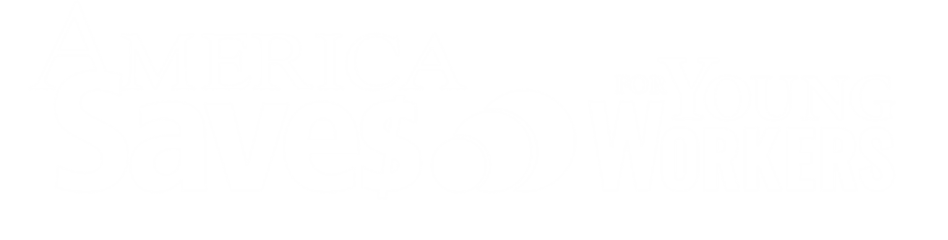 Moderator
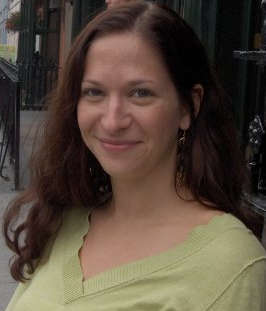 Jenn Smith
National YouthBuild Director
U.S. Department of Labor
Review of the financial saving 
survey of YouthBuild programs
Introduction to the America     
Saves for Young Workers’ platform
Impact on Youth
2016 Research on the effectiveness of ASYW
How to become a partner program
Benefits to becoming an ASYW partner program
Good for youth and good for your agency
Check-In
YouthBuild Program Financial Survey
In Fall 2016, YouthBuild programs were asked about the financial literacy and planning practices they use with program youth.
DOL received 69 program responses and 58 programs that fully responded, the results of which were reviewed and tallied in early December 2016.
YouthBuild Program Financial Survey
All respondents stated that they do provide financial education to participants.
Only 36% of respondents (21) stated that they provide direct deposit as a payment option.
Of those who do use direct deposit, the programs were pretty split on how many youth used it, with 8 programs stating 76% or more of the youth use it and 8 programs stating that less than 25% did; the remainder were somewhere in the middle.
YouthBuild Program Financial Survey
All respondents stated that they encourage youth to open bank /credit union accounts and 88% of programs directly assist youth with opening the accounts.
95% of the respondents said they provide encouragement to youth to save money; this is done through a variety of ways, including general info sharing, workshops, and coaching, and direct contact with bank representatives among others.
YouthBuild Program Financial Survey
Programs had additional financial literacy best practices to share beyond what was listed in the survey:
Online stock market game provided by ED
Describe financial scams that are common with youth to build awareness
In-house money saving program that directly saves half of stipends into a “bank” accrual account through the program and provide balance statements and helps with borrowing where needed.
Amelia O’Rourke-Owens
Program Coordinator
America Saves for Young Workers
Washington, D.C.
The Program
America Saves 
for Young Workers
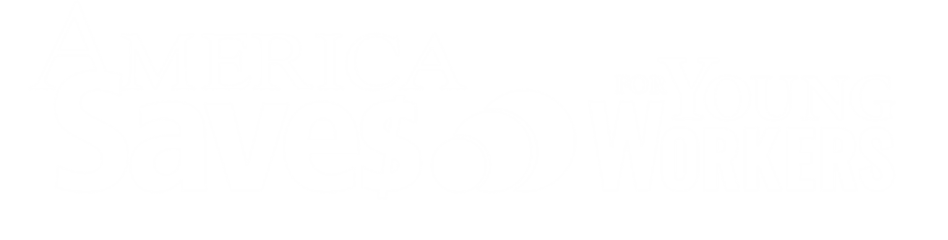 The Program
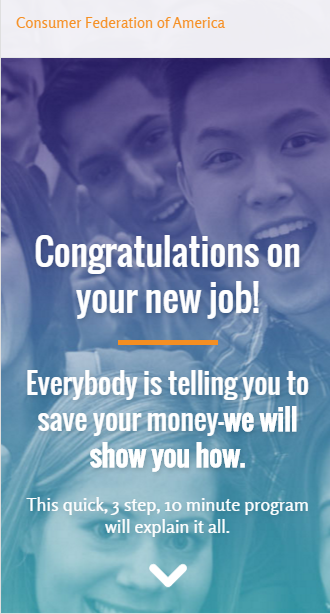 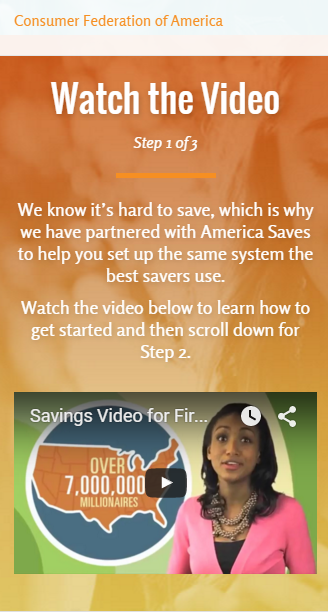 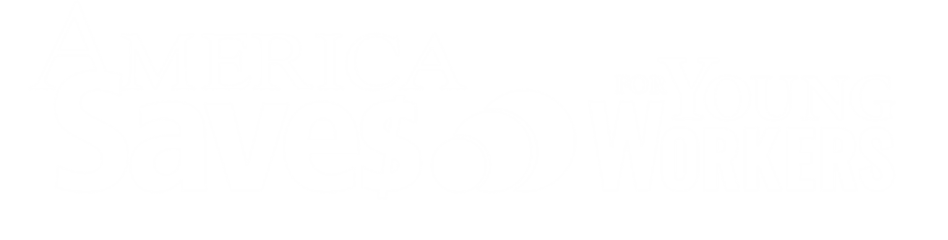 The Program
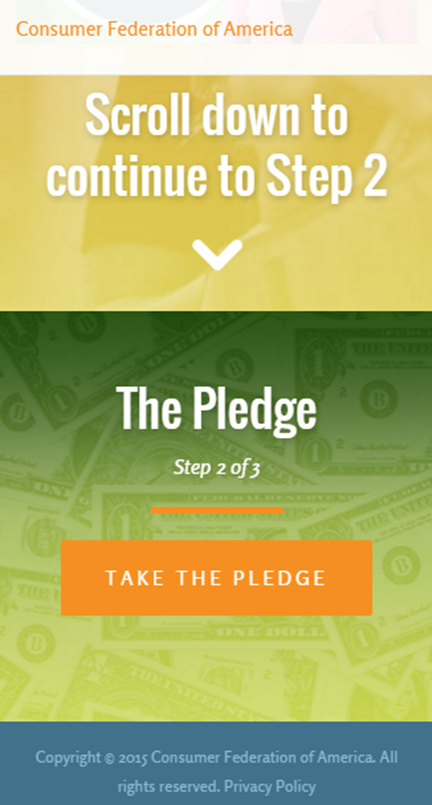 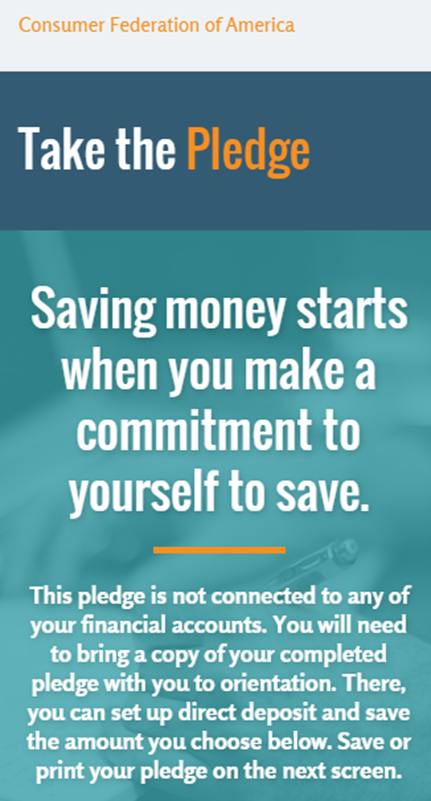 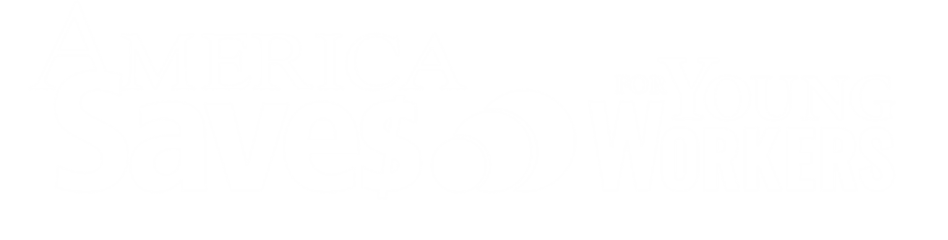 The Program
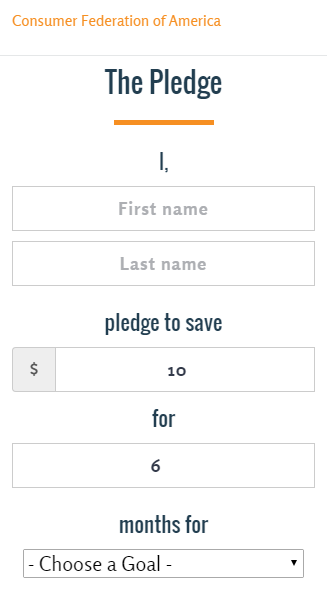 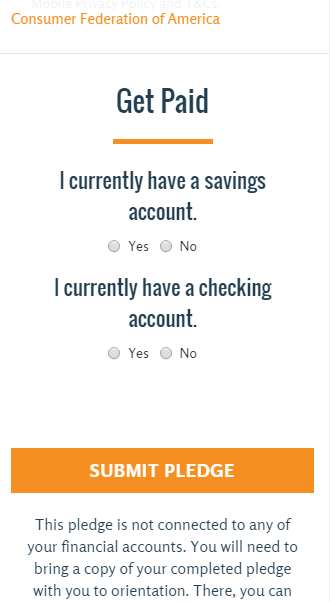 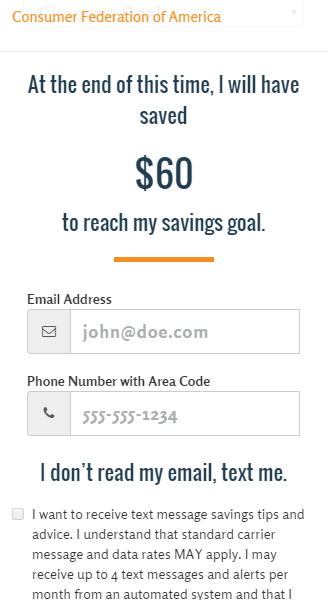 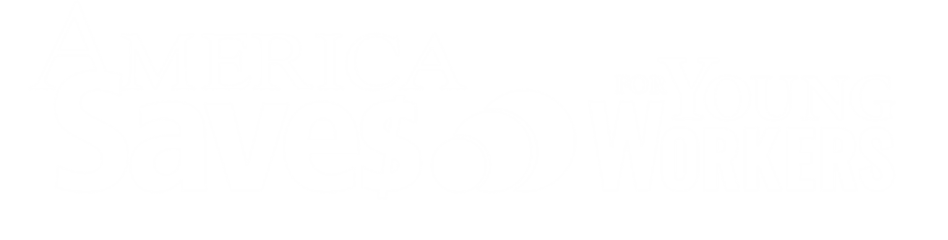 The Program
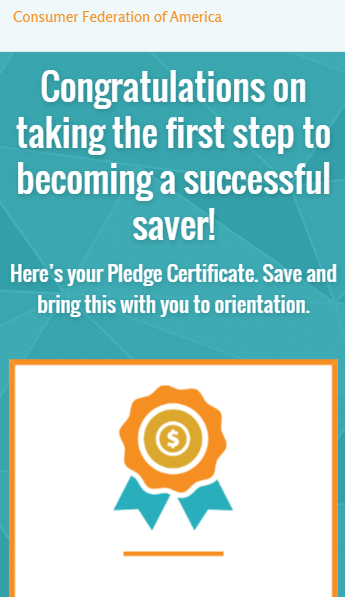 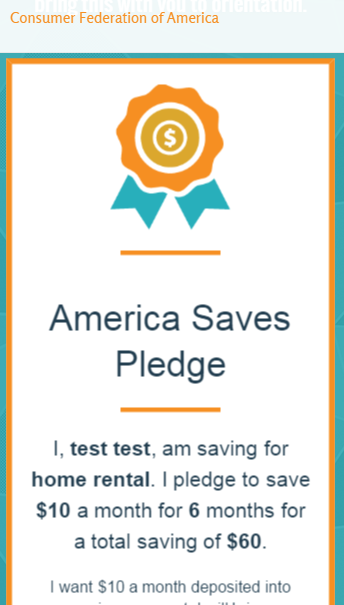 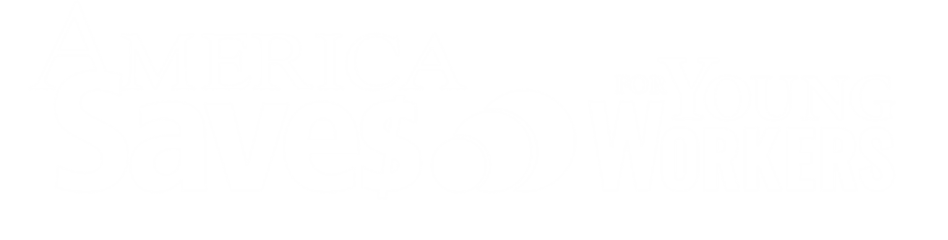 The Program
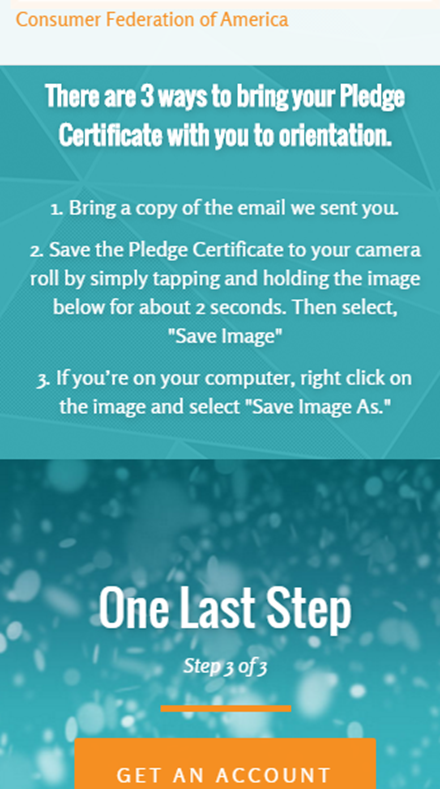 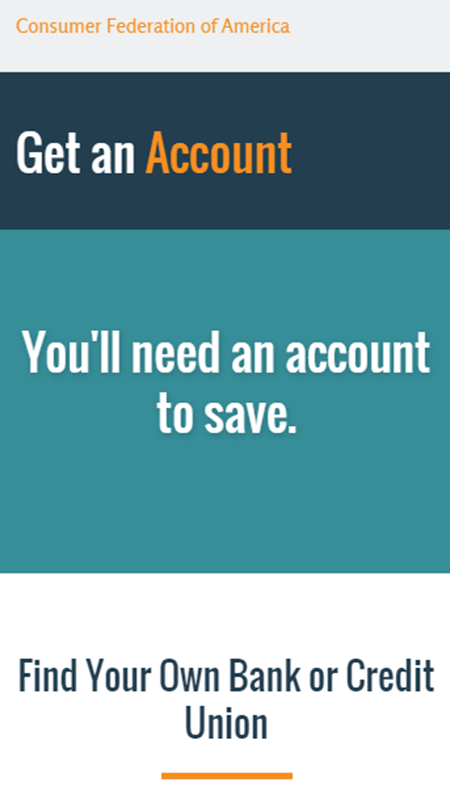 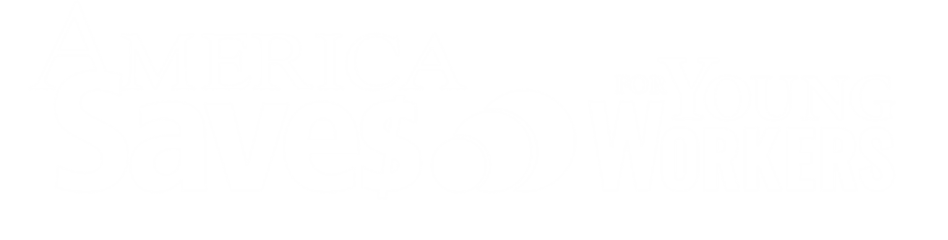 The Program
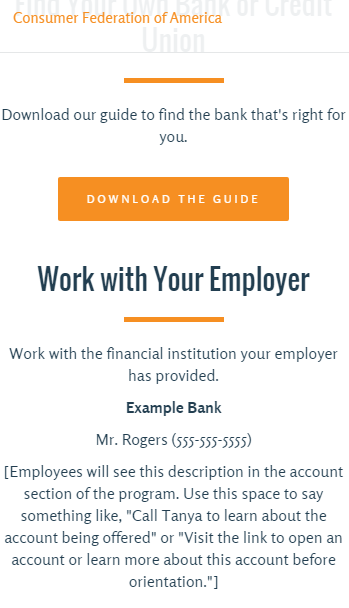 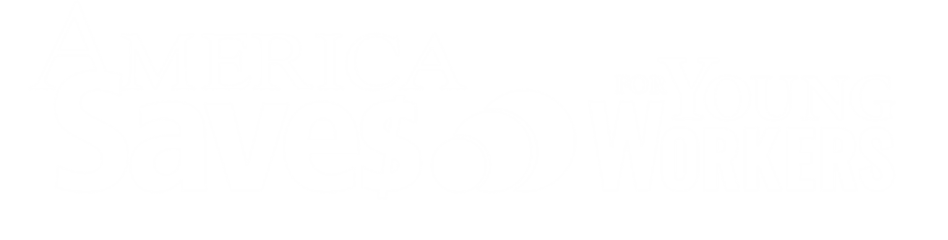 Impact on Youth
The impact of the America saves program on low-income youth
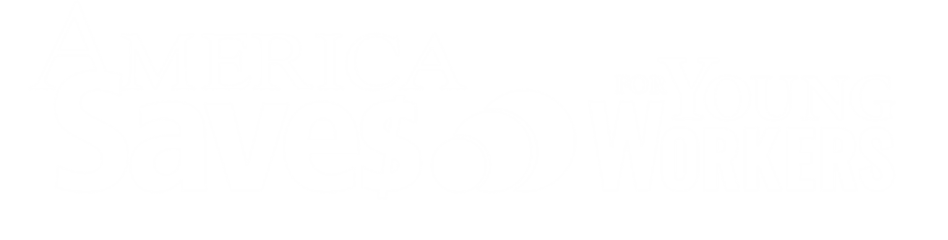 In Partnership with America Saves, C+R conducted research to track the savings attitudes and behaviors of teens following their introduction to the America Saves program during their summer employment.
~100
Teen workers who participated in the America Saves program per wave 
(238 total unique teens included in this data, and 16 teens have completed all four waves of the study)
Results reflect data collected in August, towards the end of summer employment, and in October, January, and March following their summer employment
15 
Minute 
Online 
Survey
A sample size of n=100 per wave reflects a 3.6% coverage rate of the entire population of America Saves participants (n=2771) which is much higher than the average coverage of a fraction of a percent for most marketing research studies.

The population being sampled (America Saves participants) is more homogeneous than the general population, so there is less variability to mirror in the sample; meaning a sample size of n=100 is an appropriate and sufficient representation of the America Saves teen population as a whole.
Savings Behaviors and Habits Before Summer Employment
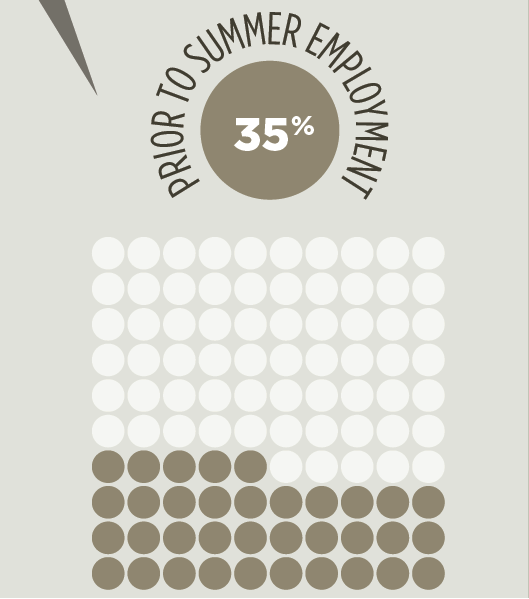 52% of young workers had no previous savings habits
Only 35% of these youth, on average, had savings accounts
When Youth Were Asked:
“What would make it easier to save?”
Having the right tools to build their savings and reduce their spending
“What is the best way to save?”
Know the best way to save is by putting money directly into a savings account (72% on average)
Percentage of Youth Owning Savings Accounts Increased 66%
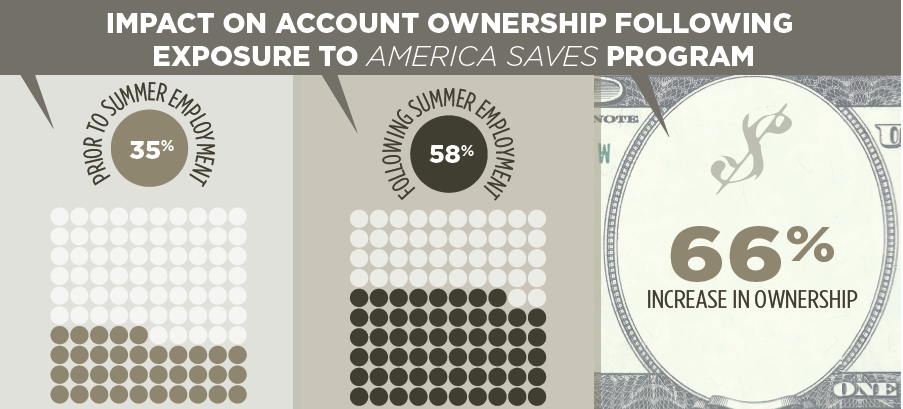 Most Youth Kept Accounts Open
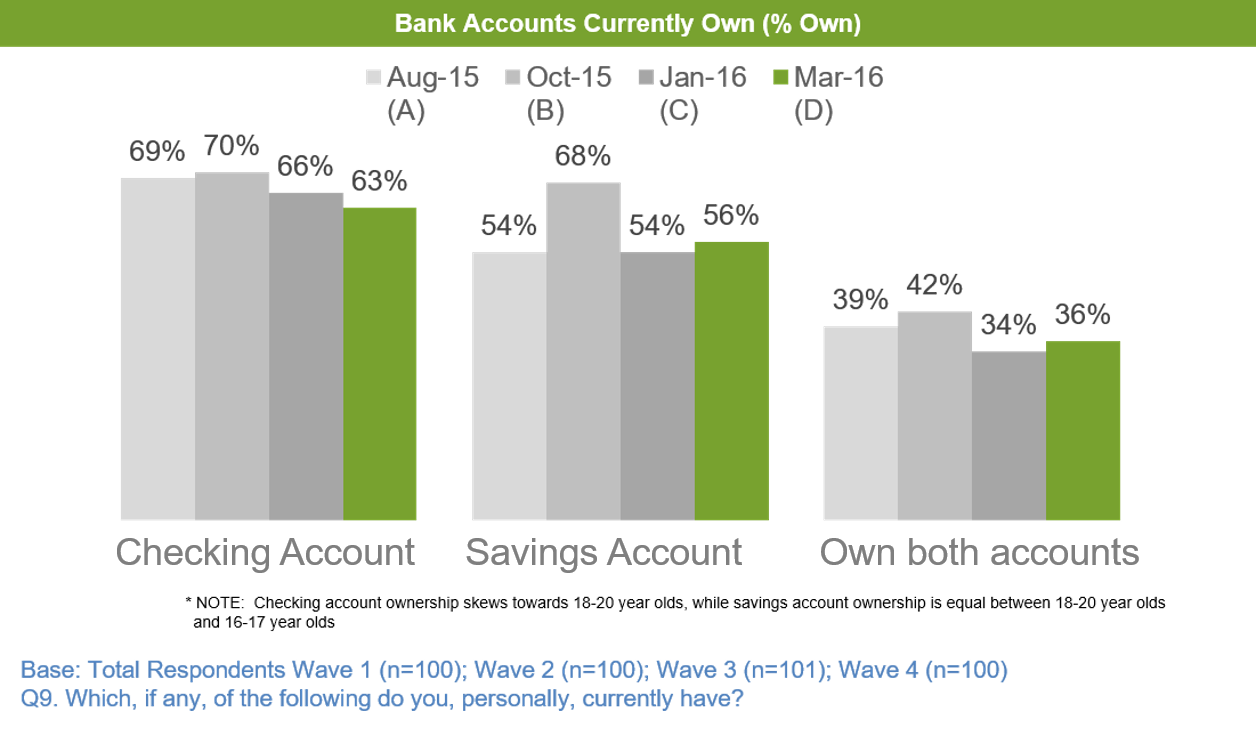 76% Expected to Use The Same Account Next Summer
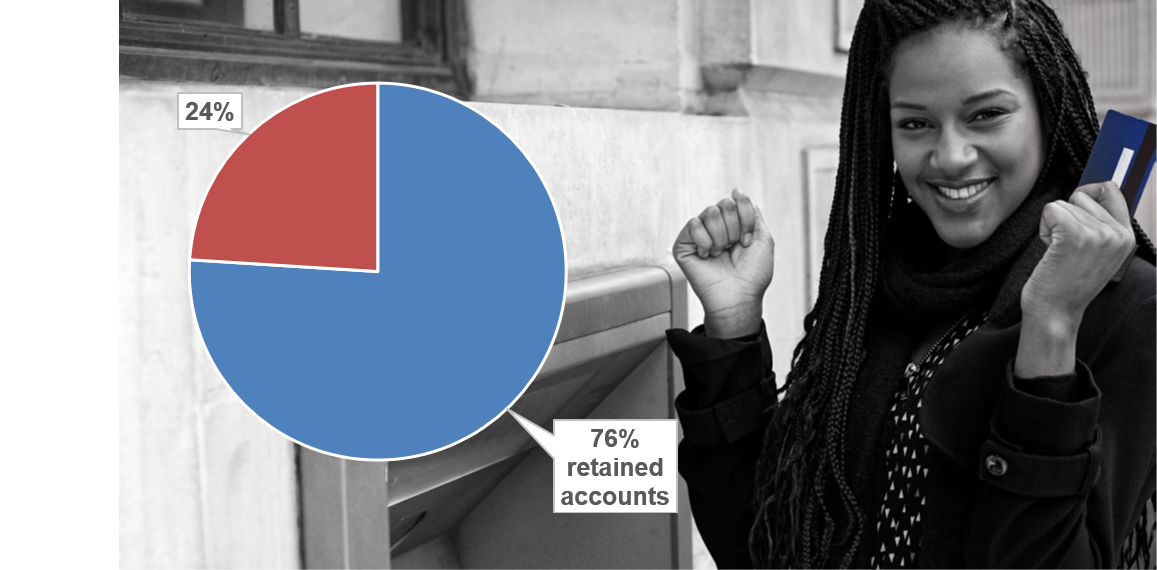 Youth Chose Direct Deposit and Used it to Save Money
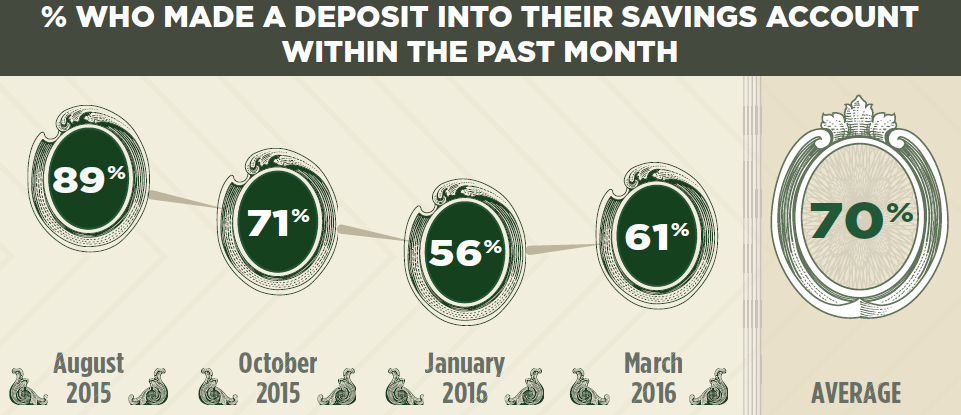 Of those given a choice, an average of 66% self-elected to use direct deposit.
Youth Maintained or Expected to Maintain Direct Deposit in Next Job
61% of those who remained employed in another job after their summer employment were maintaining their pay through direct deposit
In March of 2016, as these young workers anticipated their next summer employment, 84% expected to be employed in some way, with 79% hoping they can use direct deposit for their future pay with that job
Youth Reported Saving an Average of $400
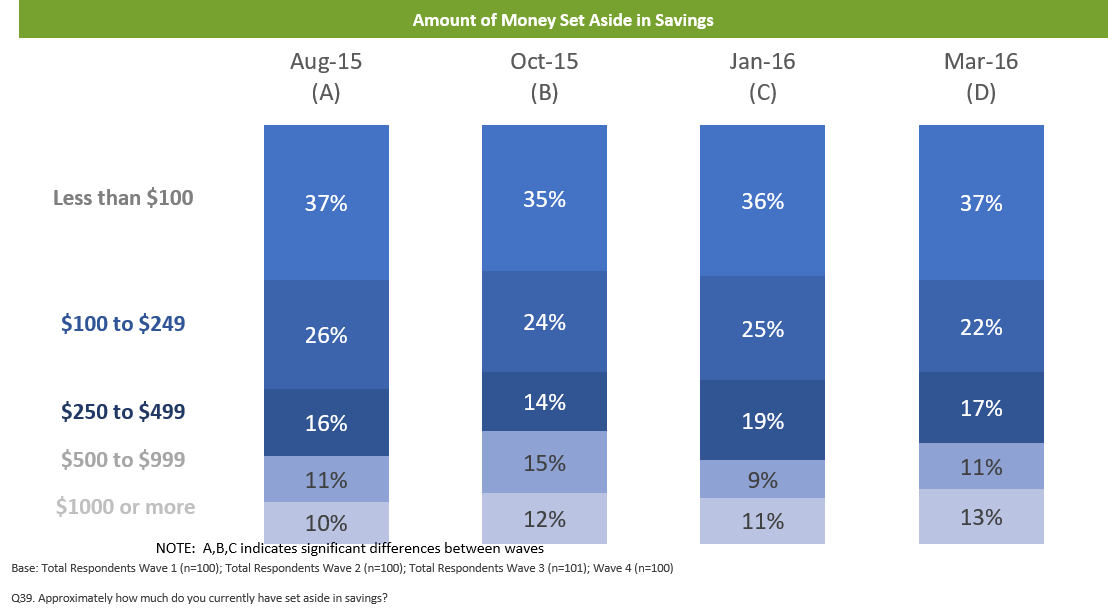 80% of Young Workers Established a Savings Pattern
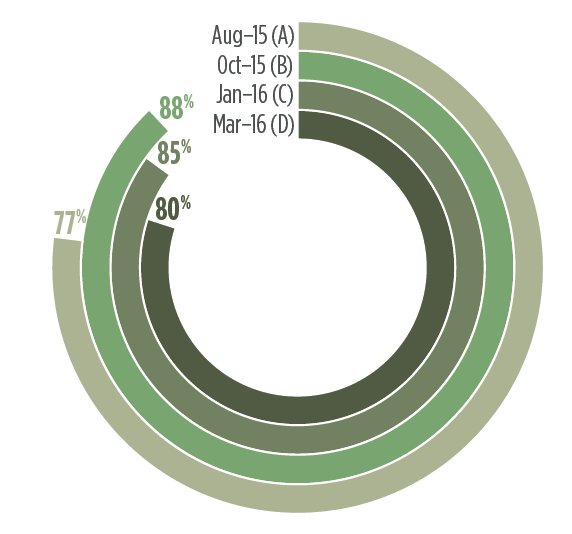 9 in 10 Teens Continued to Find the Communications They Receive from America Saves Helpful
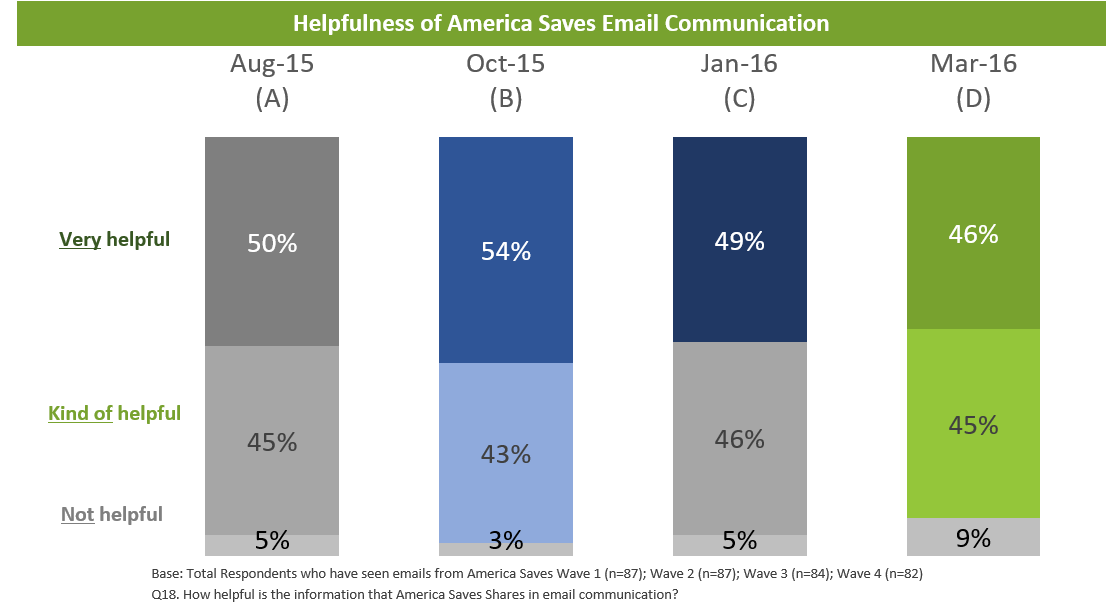 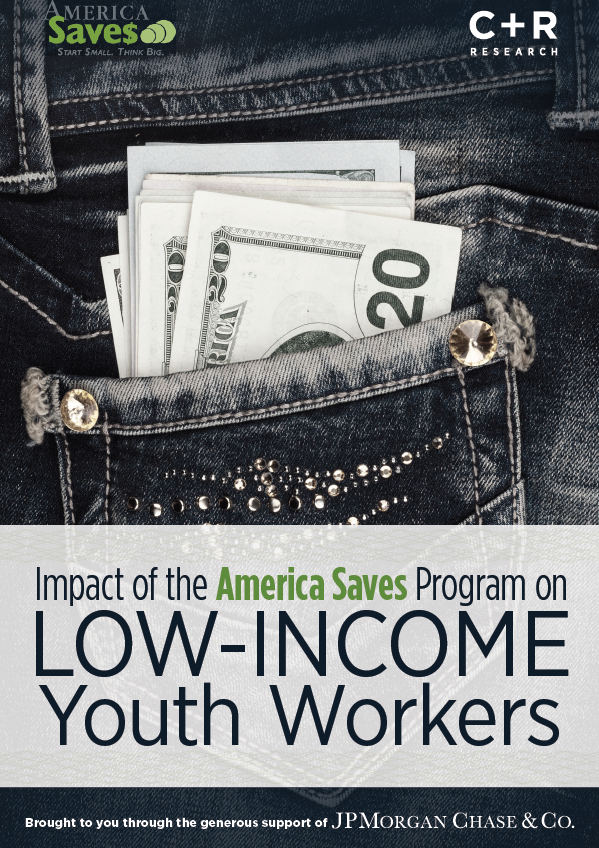 AMERICA SAVES FOR YOUNG WORKERS
Study available at : AmericaSaves.org
Contact:
Amelia O’Rourke Owens ameliao@consumerfed.org
How to Become a Partner Program
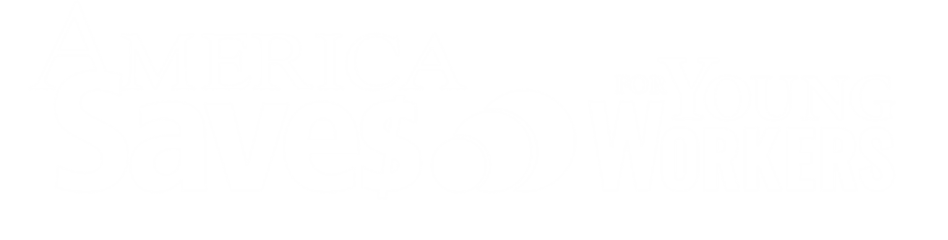 How to become a partner program
Hire youth or pay youth
Youth (ages 14-30)
Pay through Direct Deposit
Have an option for employees to split their pay
OR have a partner financial institution that will split incoming pay
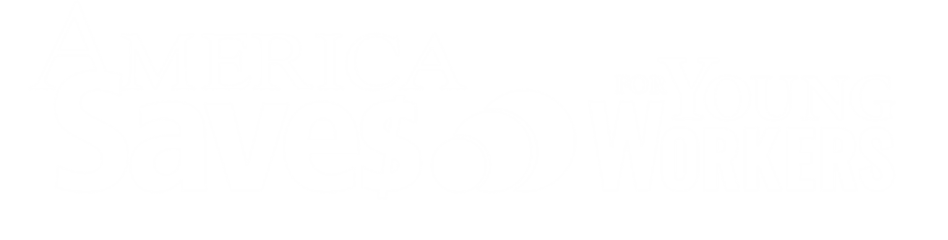 How to become a partner program
Sign up online!
www.americasavesforyoungworkers.org
Receive your program’s unique link
Share link w/ youth employees
Youth watch video and take pledge from beginning of today’s slide show!
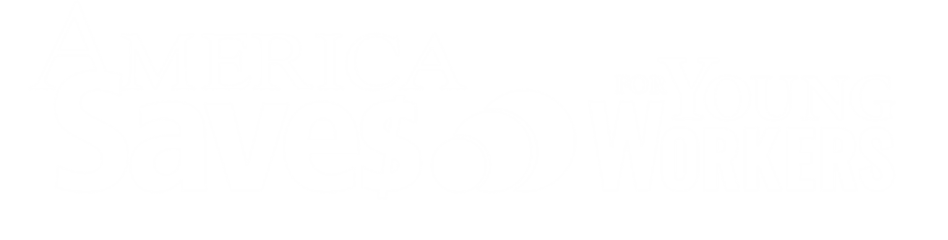 The Benefits of Becoming a Partner Program
In addition to building better financial habits for your young workers
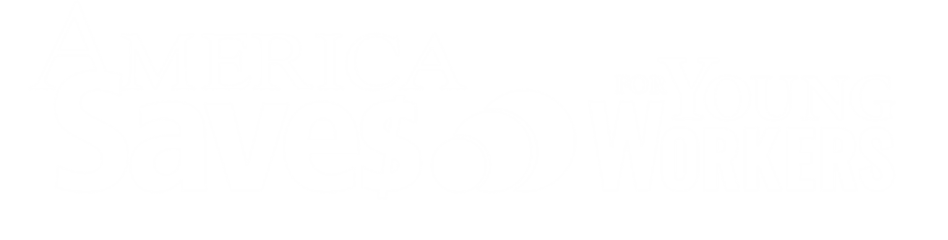 Good for your program, too
Opportunity to expand agency relationships
Potential new funding sources
Possibility of media outreach and attention
Good for your program, too
New Relationships
Municipal government
Non-profit organizations
Workforce development boards
New Funding Sources
Engaged around supporting local youth to save 
 may be of interest to local foundations. 
Program is light-touch to implement.
Collects and aggregates data
Very useful for reporting
Provides new service to young people
Great cost-benefit ratio for partner program!
Possible Media Attention
Great for young people
Innovative idea
Positive impact
Remember research earlier slides!
Amelia O’Rourke-Owens
Program Coordinator
America Saves for Young Workers
Phone: (919) 972-8646
Email: ameliao@consumerfed.org
Jenn Smith
National YouthBuild Director
U.S. Department of Labor/ETA/OWI/DYS
Phone: (202) 693-3597
Email: smith.jenn@dol.gov
America Saves for Young Workers Website:
	Link to sign up
www.americasavesforyoungworkers.org

	America Saves for Young Workers 2016 Research:
	Blog post w/ PDF
https://americasaves.org/blog/1377-how-summer-youth-employment-encourages-savings
Save the Date!
YouthBuild Webinar Series
March 7, 2016 2:00 – 3:30 pm Et
Documentation requirements and key guidance